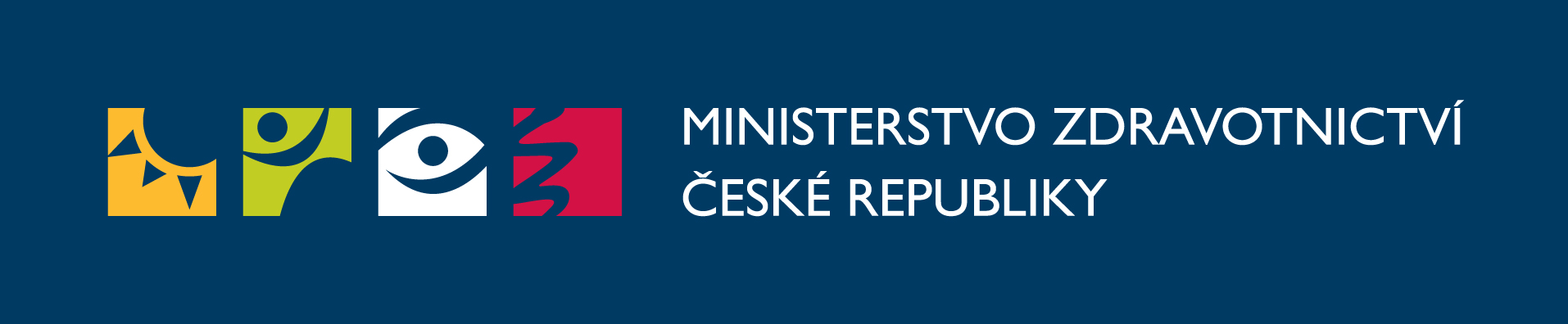 3. jednání Národní rady elektronického zdravotnictví
Ing. Martin Zeman
ředitel odboru IT a elektronizace zdravotnictví
26. září 2022
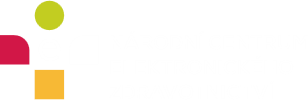 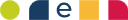 Program jednání
Zahájení a určení skrutátorů 
Schválení programu jednání 
Organizační záležitosti 
Jednací řád pracovních skupin 
Projednání návrhu na ustavení PS poskytovatelů zdravotních služeb 
Projednání návrhu na ustavení PS pro přípravu architektury elektronických žádanek na vyšetření/ošetření 
Různé
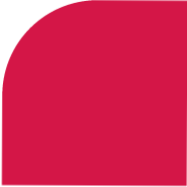 01
Zahájení a určení skrutátorů
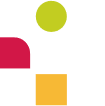 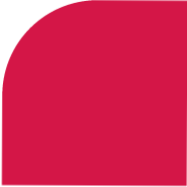 02
Schválení programu jednání
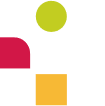 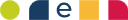 Schválení programu jednání
Návrh usnesení:

„Národní rada elektronického zdravotnictví schvaluje navržený program jednání.“
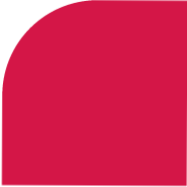 03
Organizační záležitosti
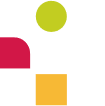 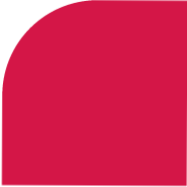 04
Jednací řád pracovních skupin
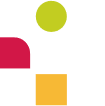 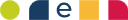 Schválení jednacího řádu pracovní NREZ
Návrh usnesení:

„Národní rada elektronického zdravotnictví schvaluje Jednací řád pracovní skupiny Národní rady elektronického zdravotnictví.“
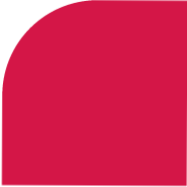 05
Projednání návrhu na ustavení PS poskytovatelů zdravotních služeb
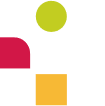 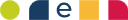 Projednání návrhu na ustavení PS poskytovatelů zdravotních služeb
Návrh usnesení:

„Národní rada elektronického zdravotnictví zřizuje Pracovní skupinu poskytovatelů zdravotních služeb.“
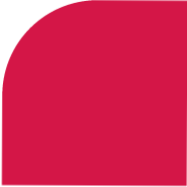 06
Projednání návrhu na ustavení PS pro přípravu architektury elektronických žádanek na vyšetření/ošetření
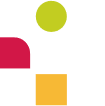 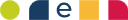 Projednání návrhu na ustavení PS Pracovní skupinu pro přípravu architektury elektronických žádanek na vyšetření/ošetření
Návrh usnesení:

„Národní rada elektronického zdravotnictví zřizuje Pracovní skupinu pro přípravu architektury elektronických žádanek na vyšetření/ošetření.“
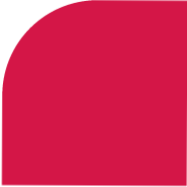 07
Různé
Návrh termínu příštího zasedání
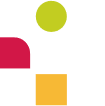